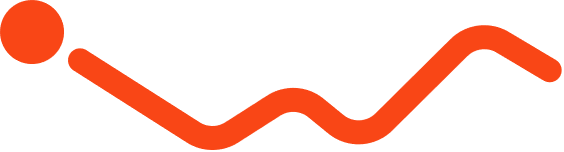 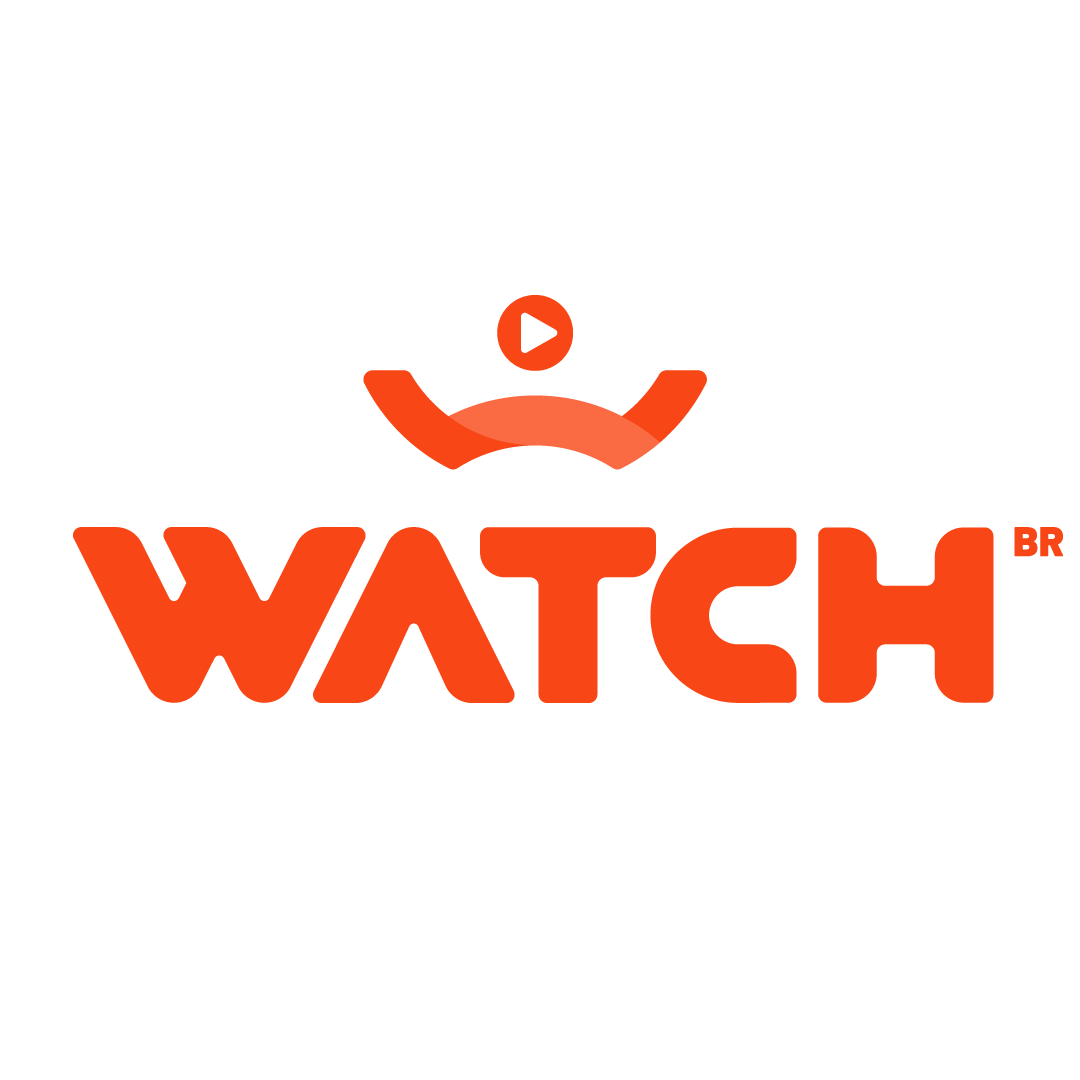 Mercado Resultado
Business Science & Analytics
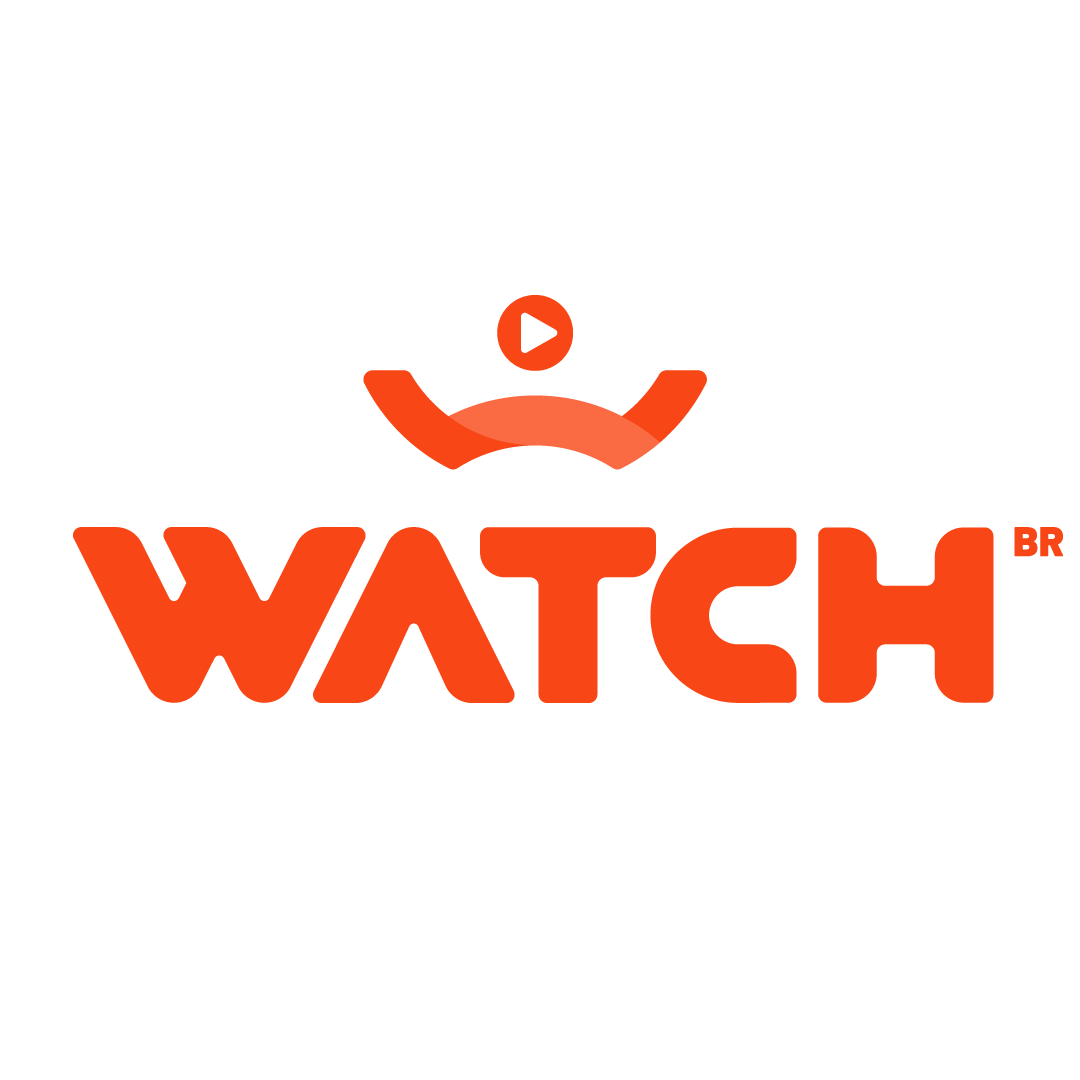